Draft FAA Responses to SAS F&R
Presented to: 	REDAC Subcommittee on Aircraft Safety (SAS)
Date: September 14, 2016
UAS Leadership & Strategic Planning
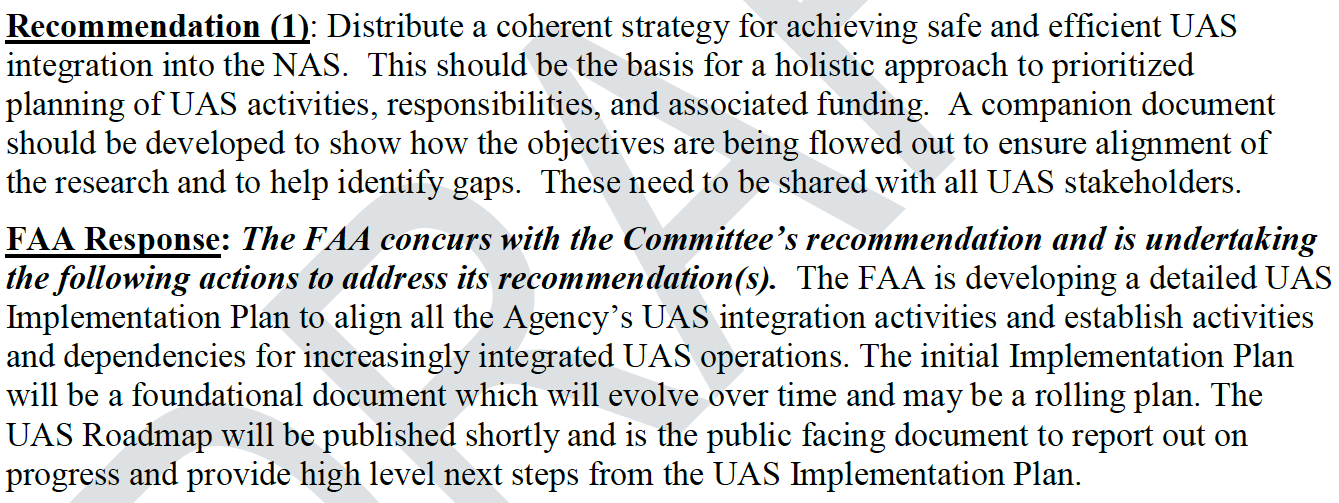 2
UAS Leadership & Strategic Planning
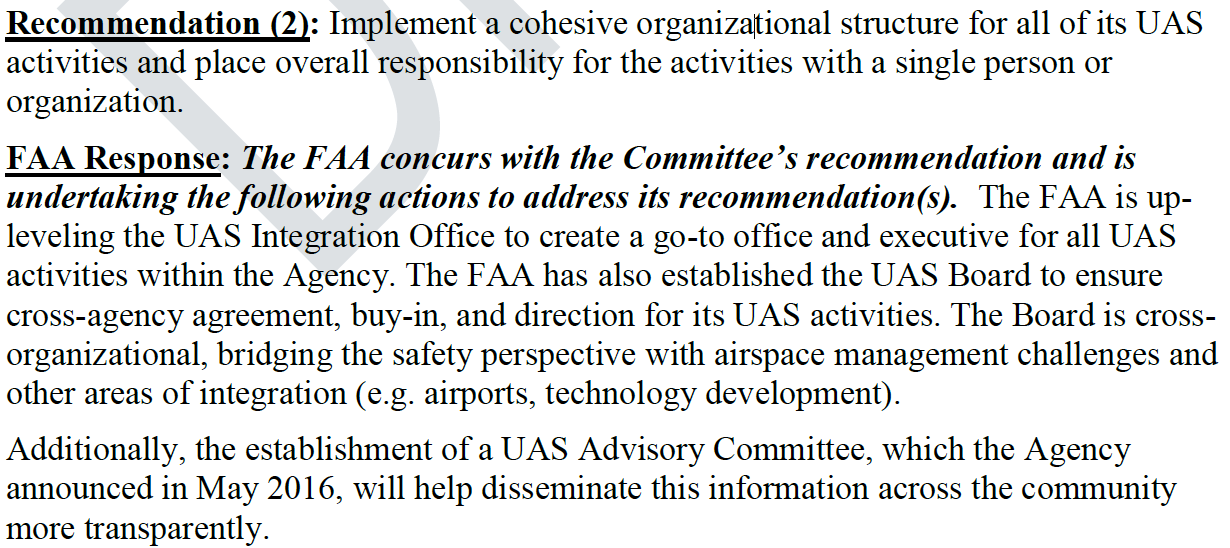 3
UAS ConOps & Concept Maturation Plan
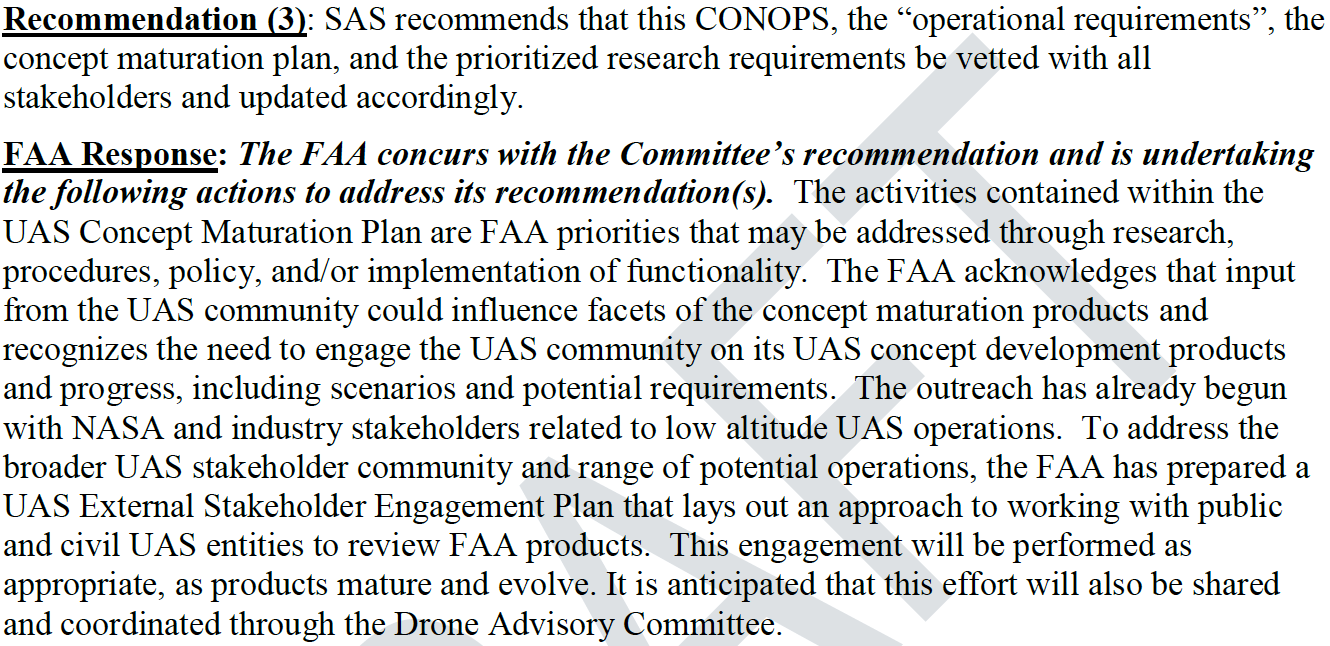 4
UAS ConOps & Concept Maturation Plan
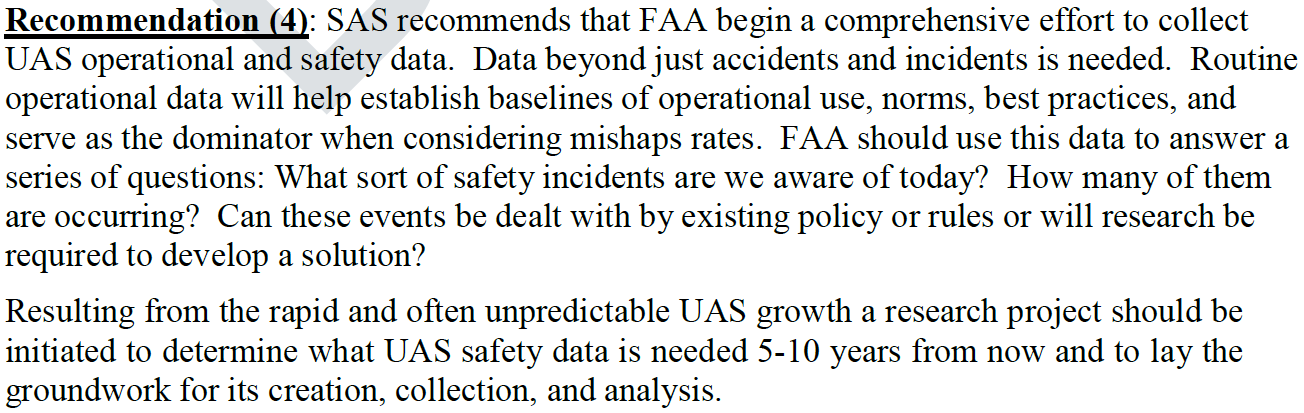 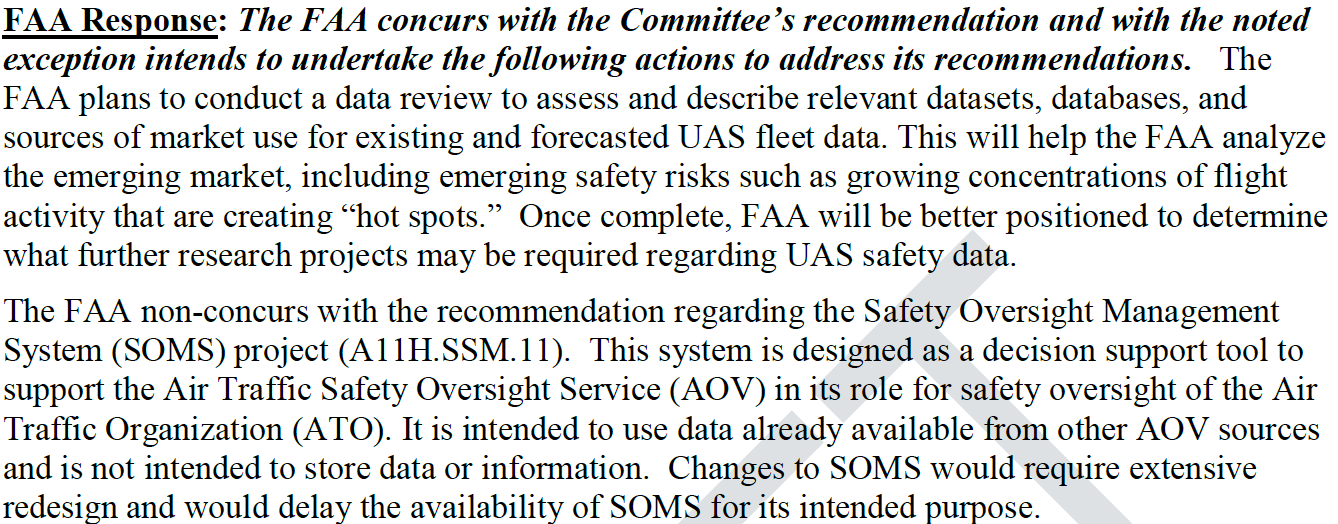 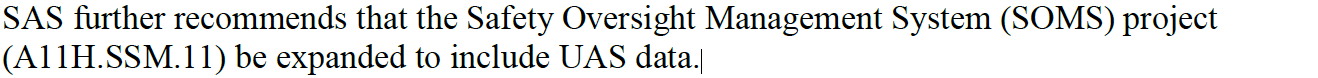 5
UAS ConOps & Concept Maturation Plan
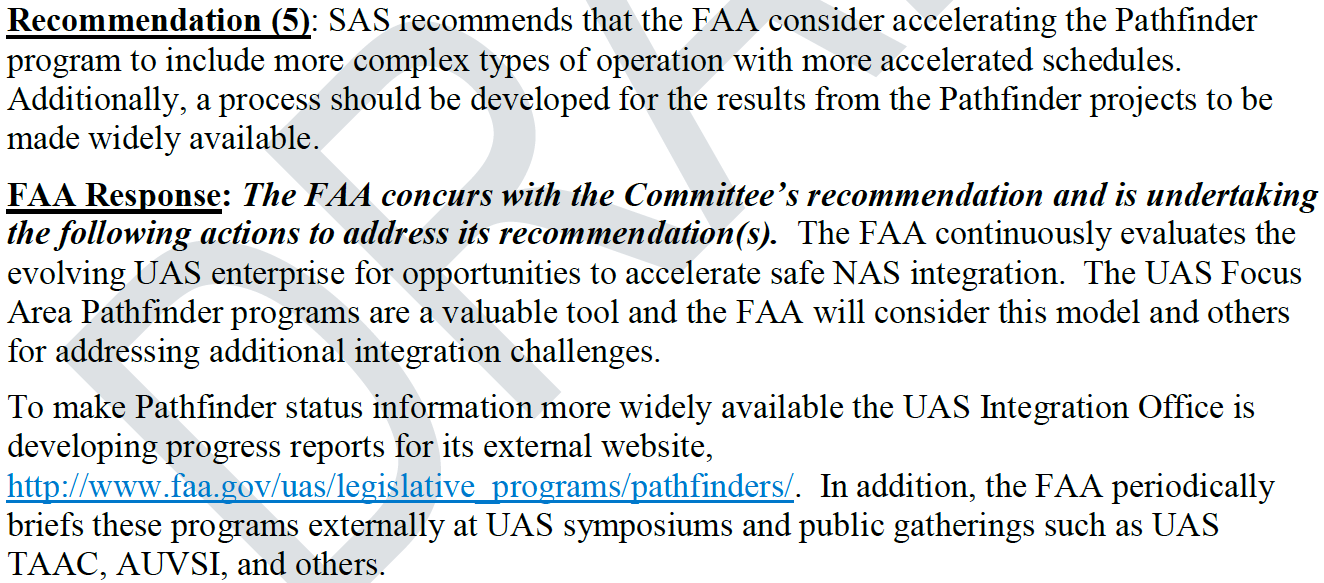 6
UAS Center of Excellence (ASSURE)
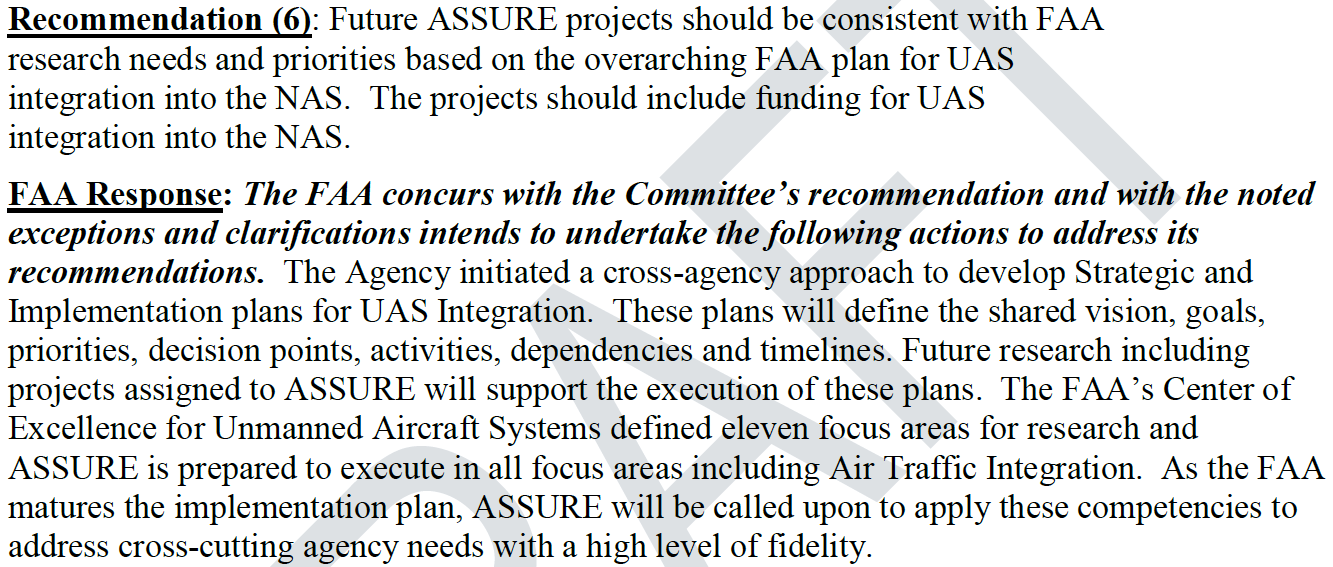 7
UAS Center of Excellence (ASSURE)
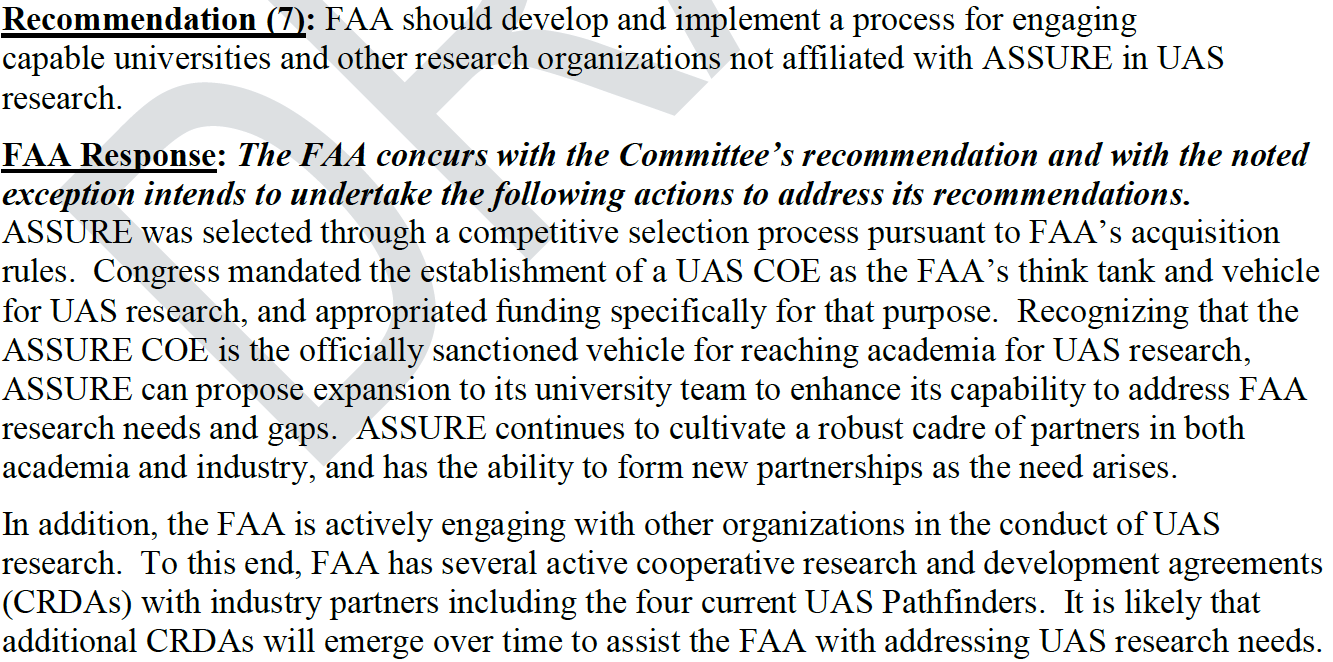 8
FAA Funding Impact on Other Safety Research Portfolio Items
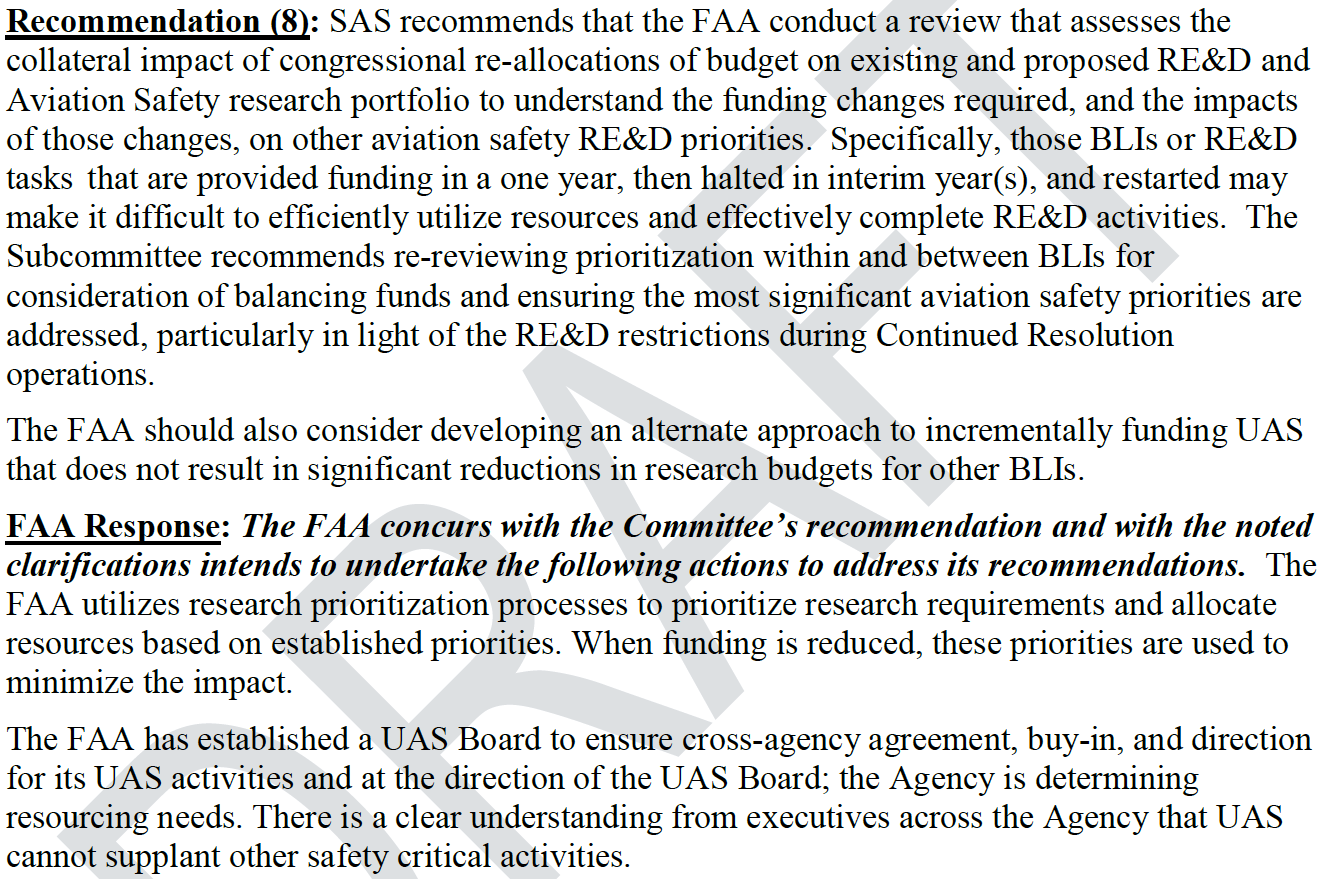 9
Additive Manufacturing (AM)
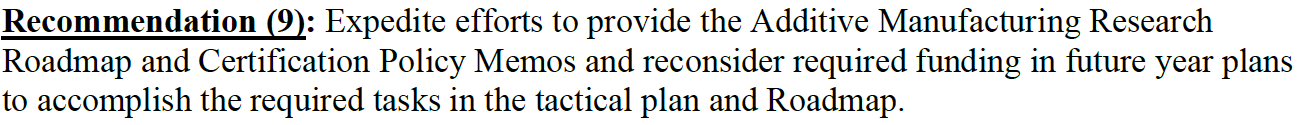 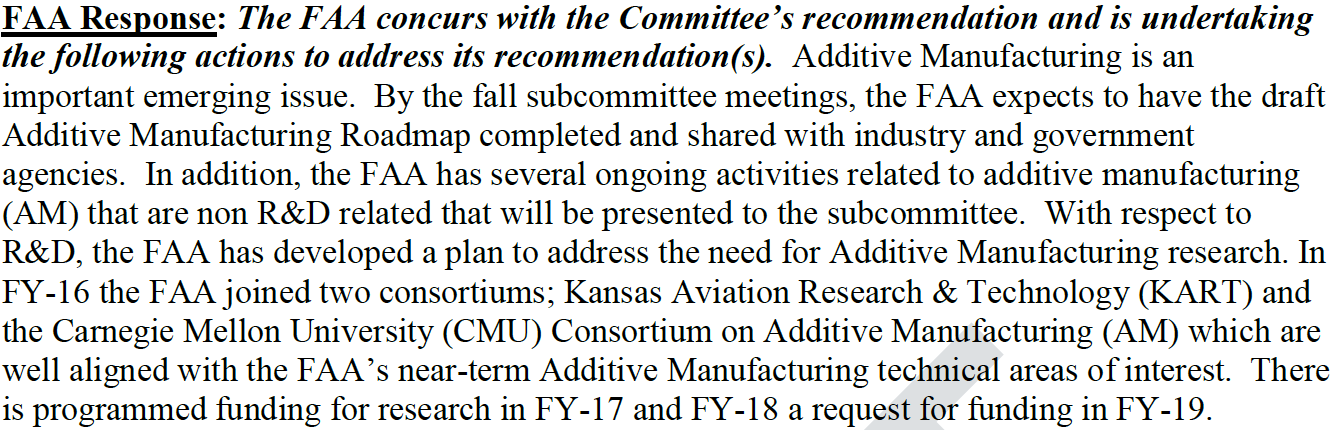 10
Advanced Materials Research – Supportive of SAS Emerging Issues
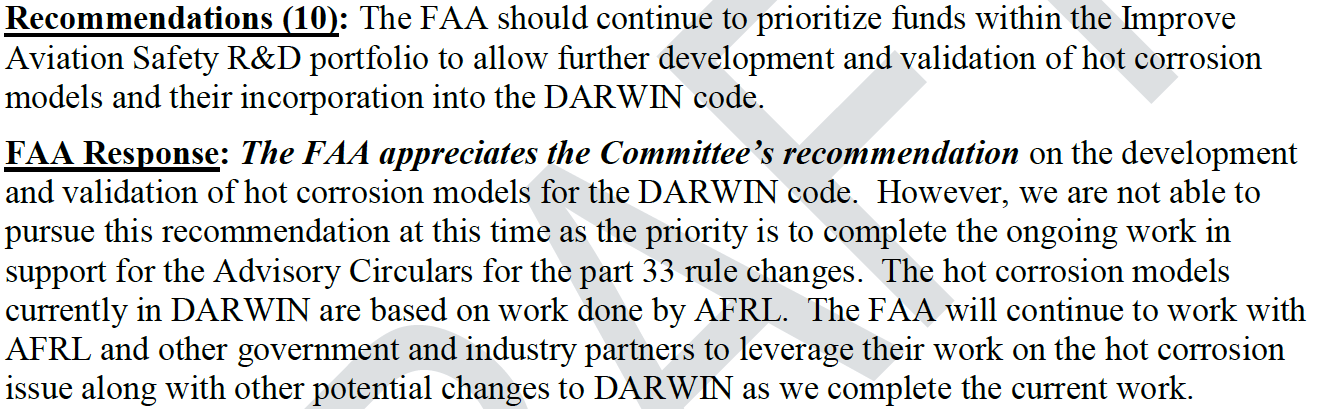 11
Advanced Materials Research – Supportive of SAS Emerging Issues
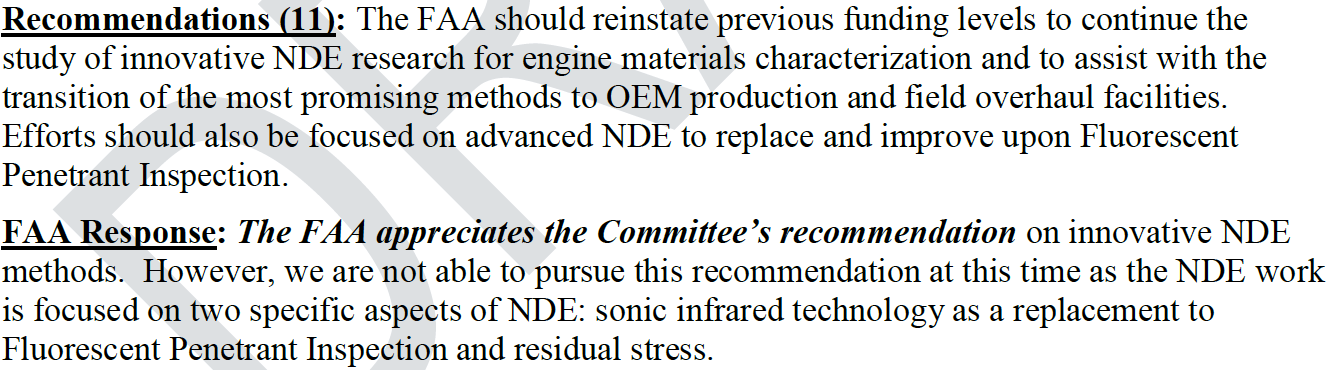 12
Advanced Materials Research – Supportive of SAS Emerging Issues
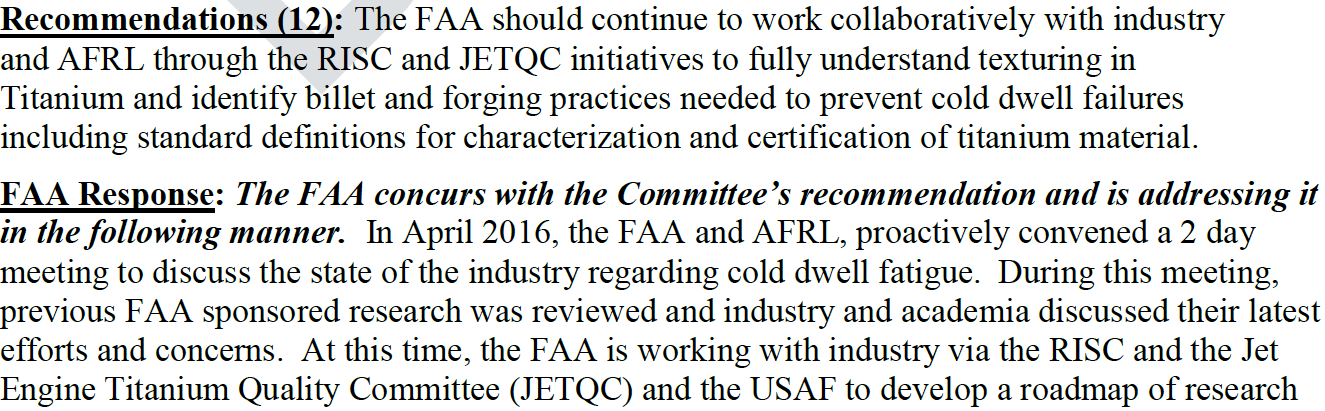 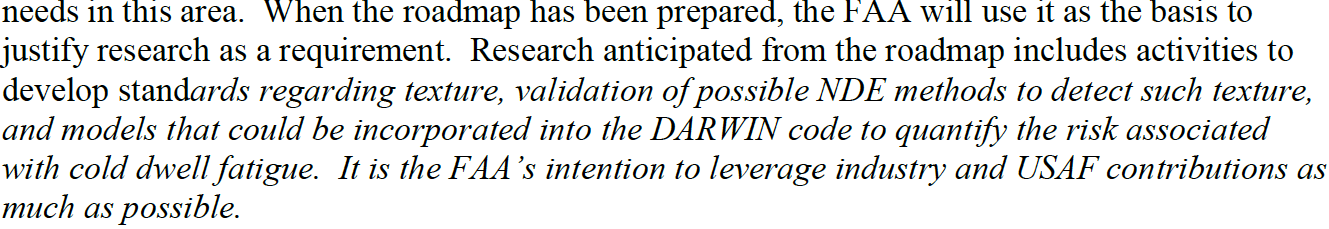 13
Advanced Materials Research – Supportive of SAS Emerging Issues
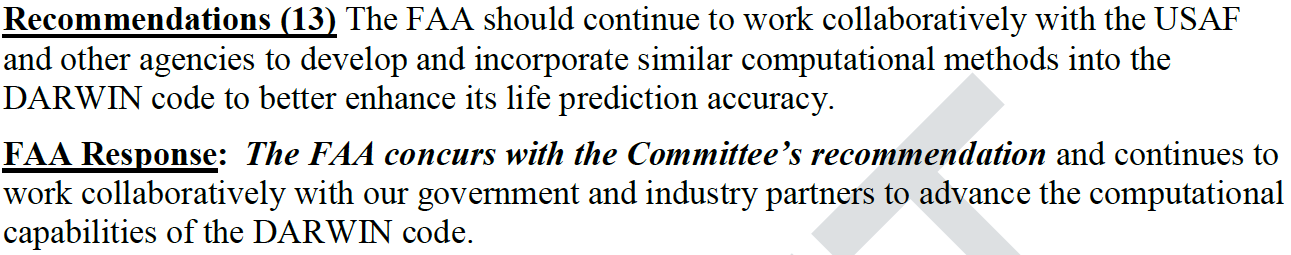 14
Research to Mitigate the effects of Ice Crystal Icing – engine test and analysis capabilities
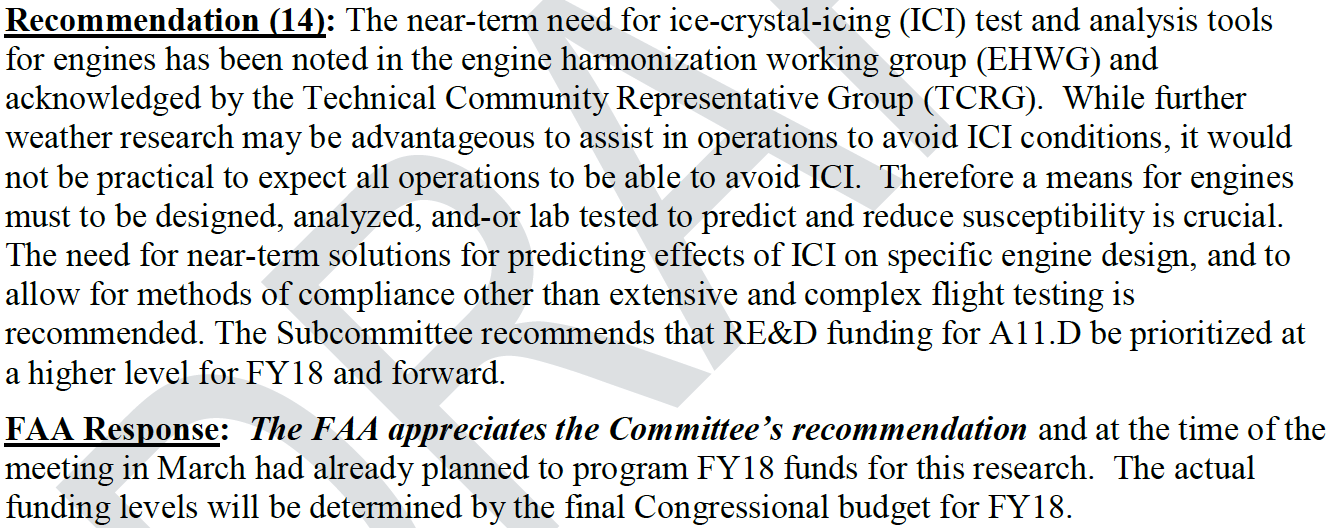 15